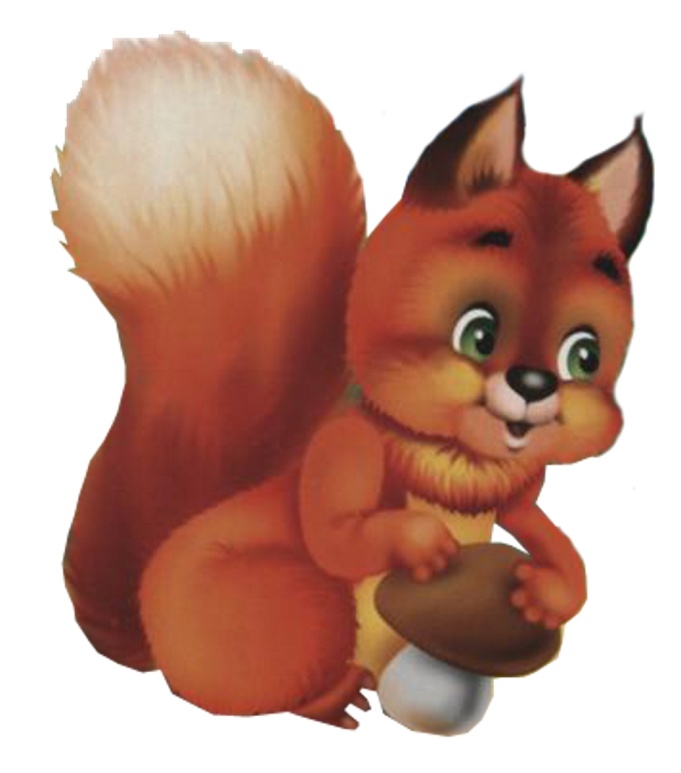 Помоги белочке собрать грибочки
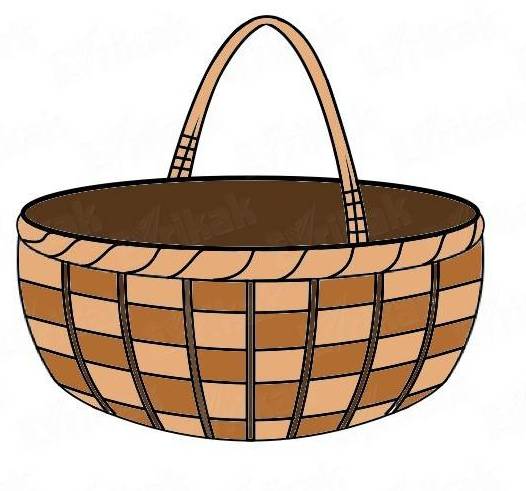 Подготовила 
учитель начальных классов
МОБУ Бурейской СОШ 
Тихонова Елена Анатольевна
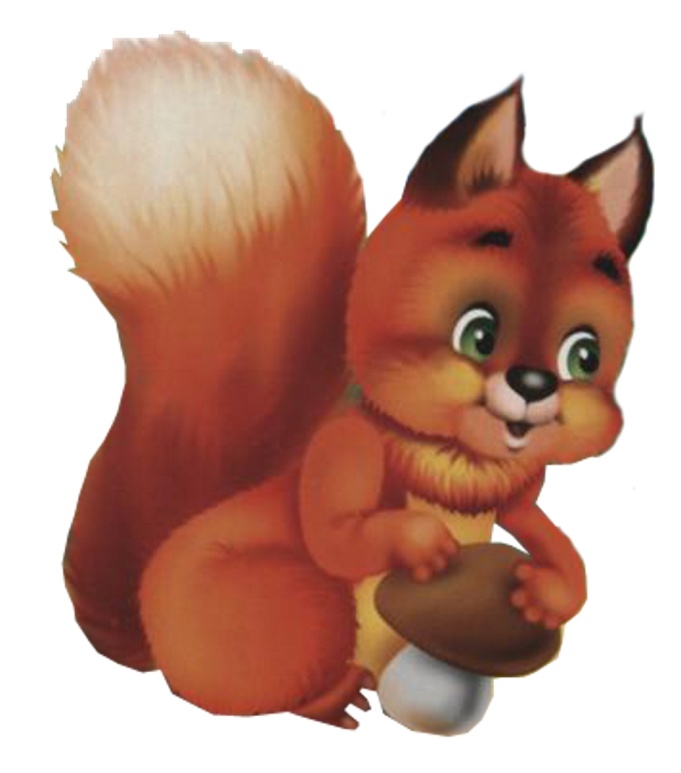 5× 8 =
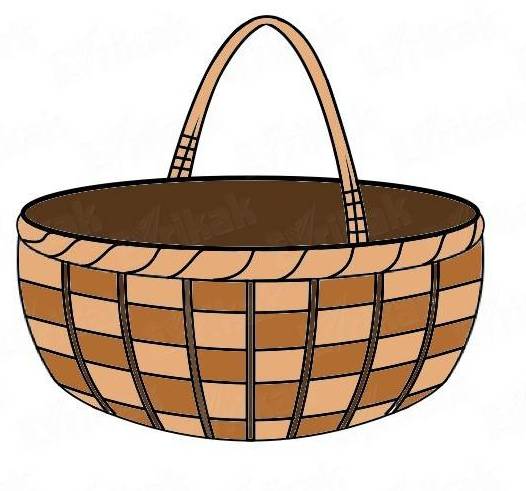 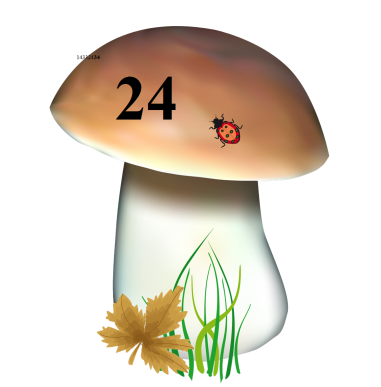 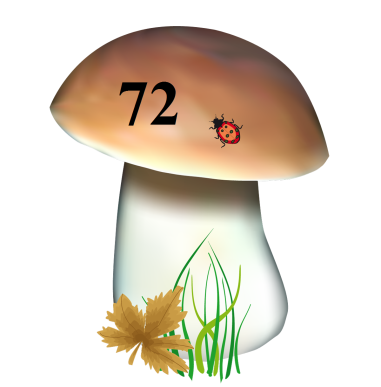 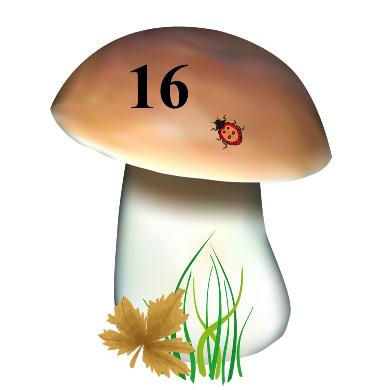 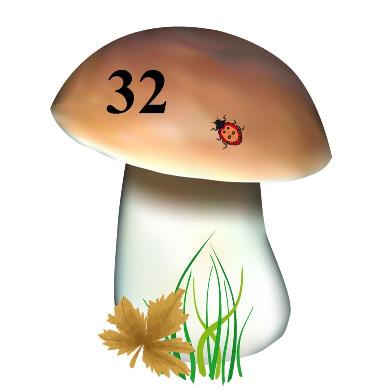 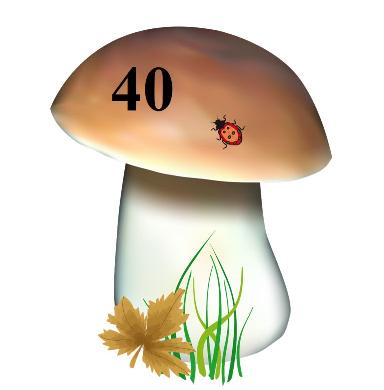 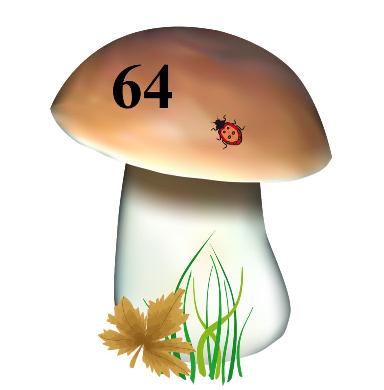 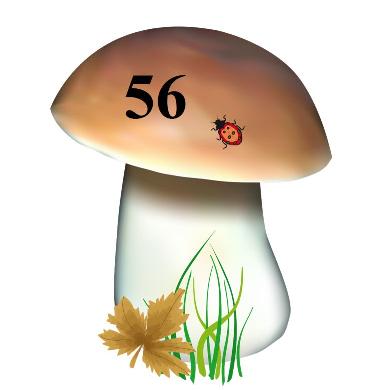 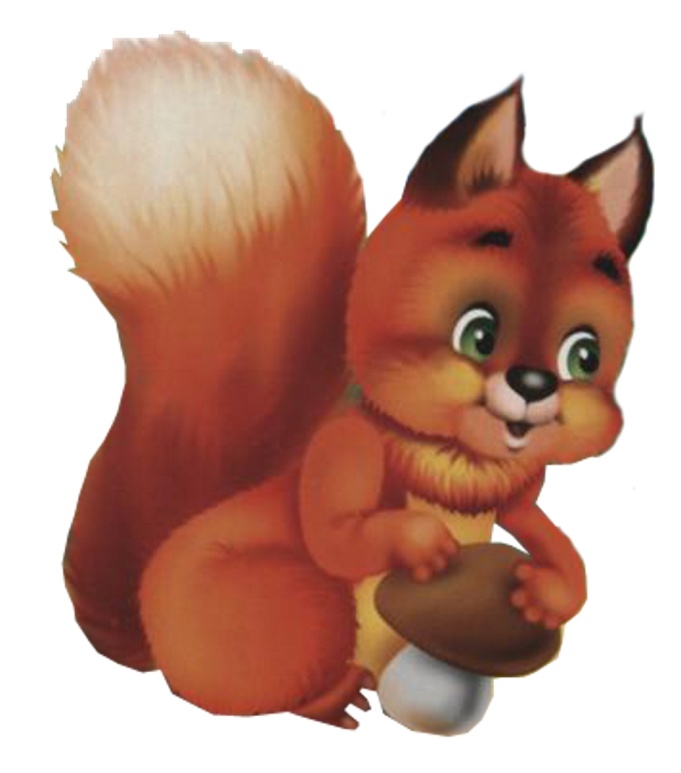 7× 8 =
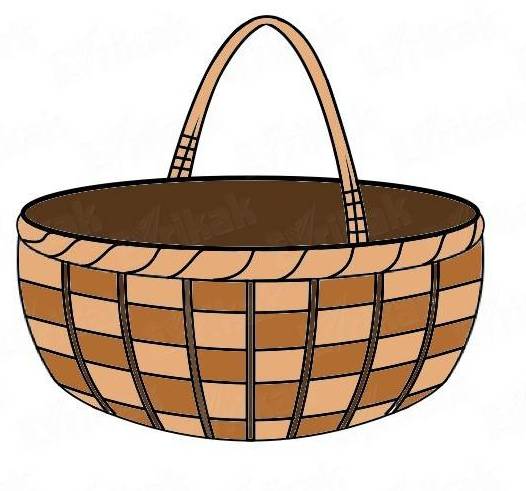 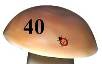 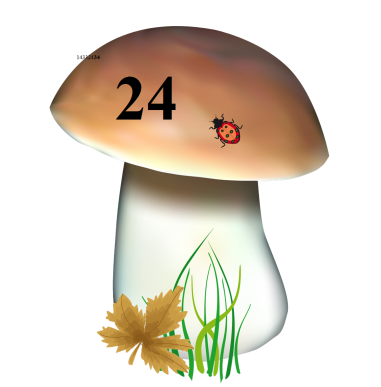 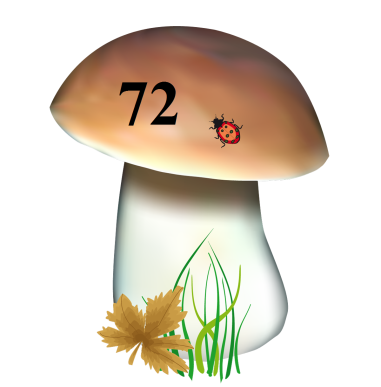 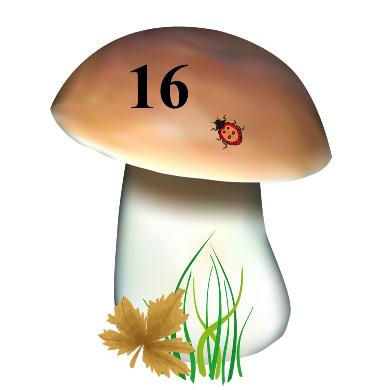 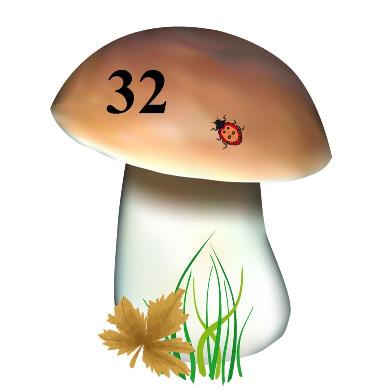 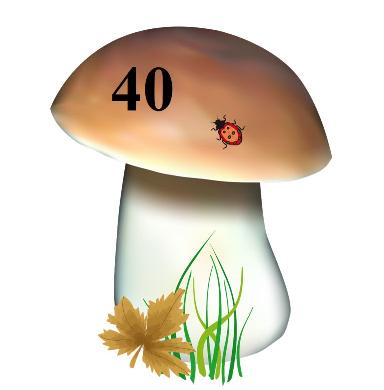 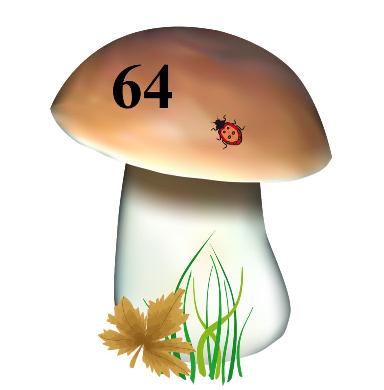 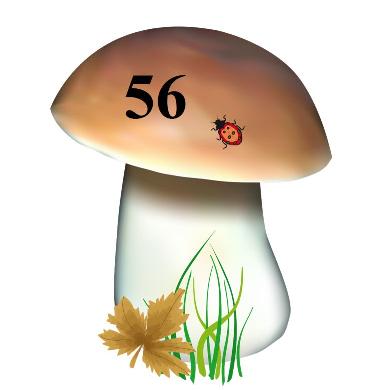 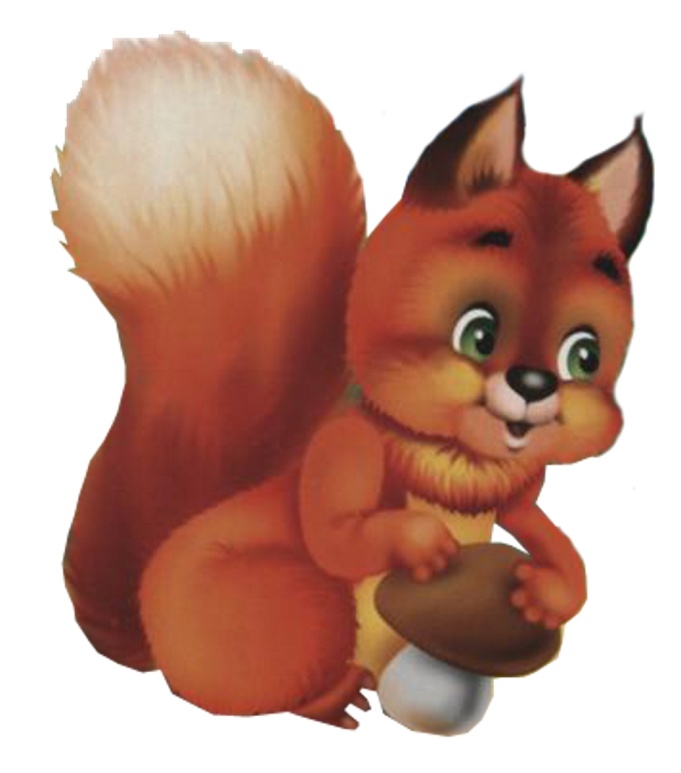 2× 8 =
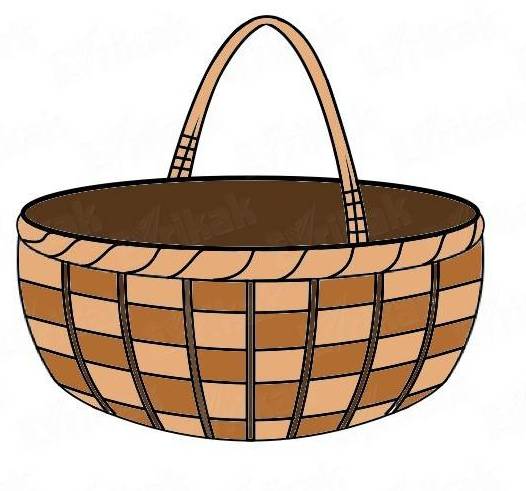 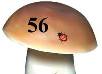 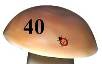 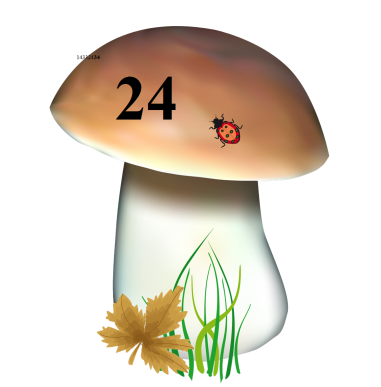 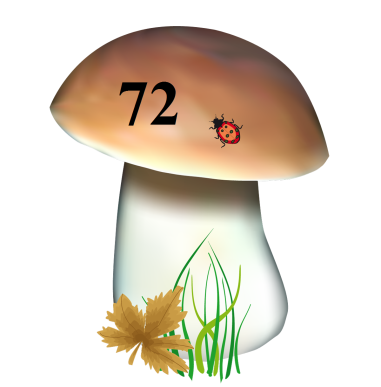 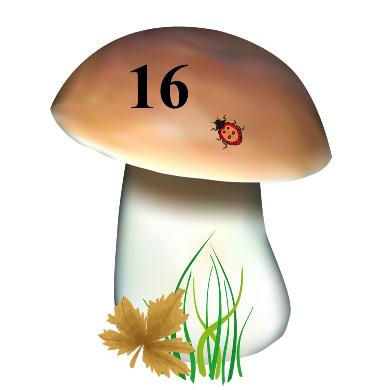 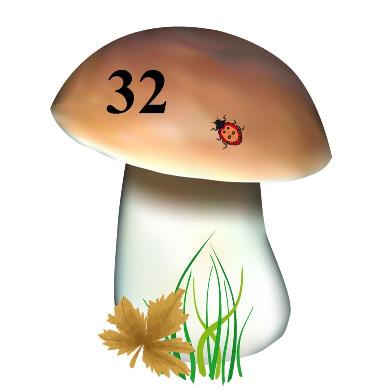 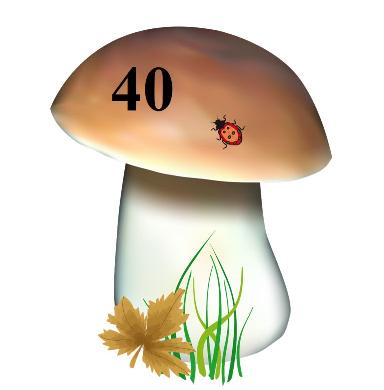 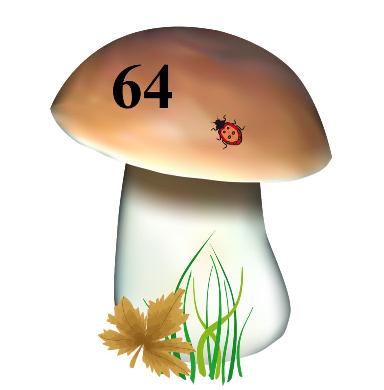 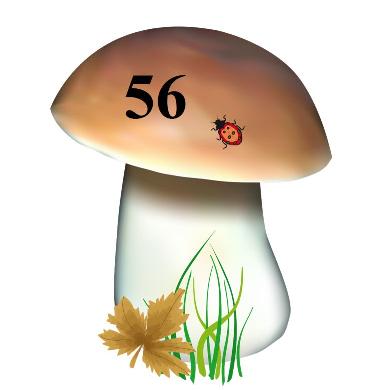 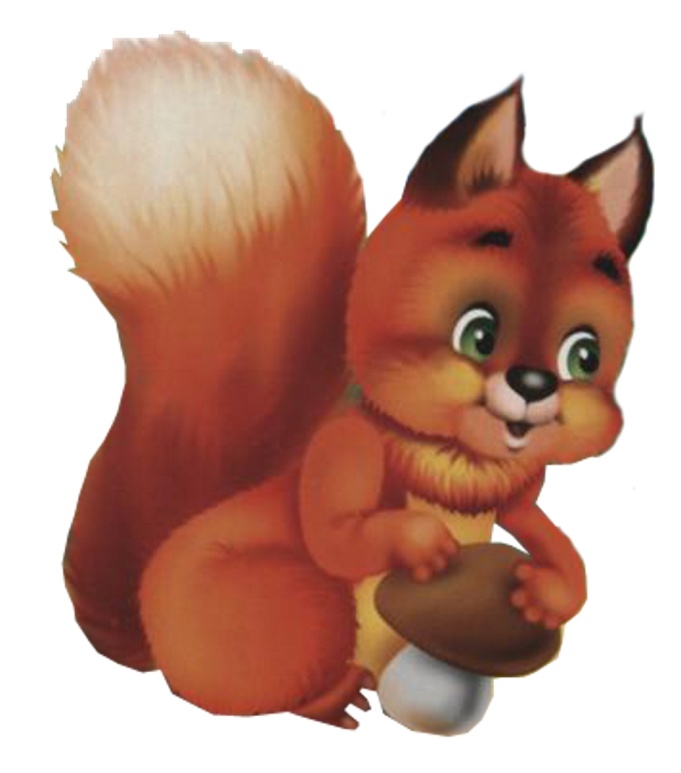 3× 8 =
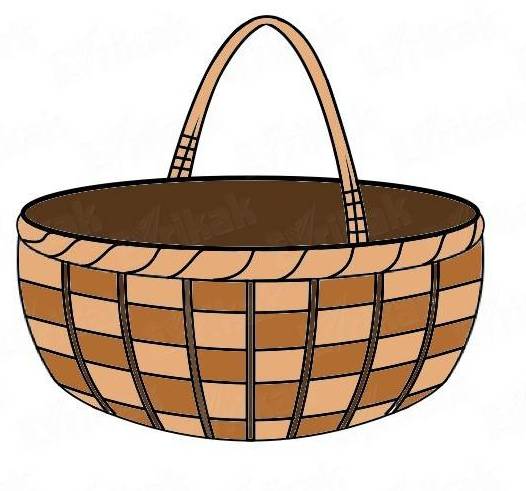 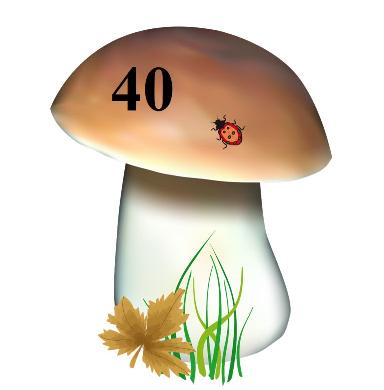 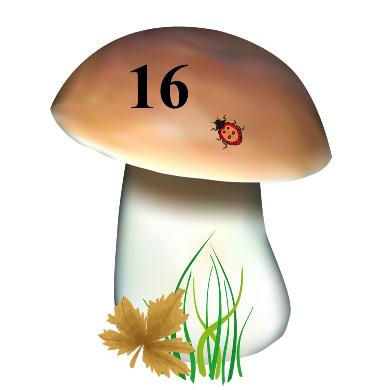 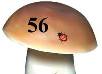 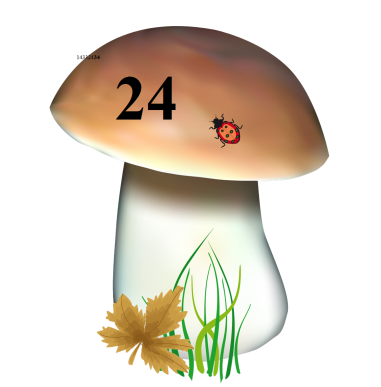 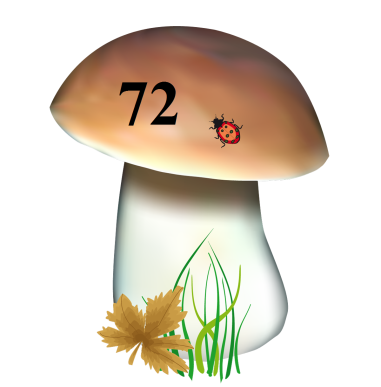 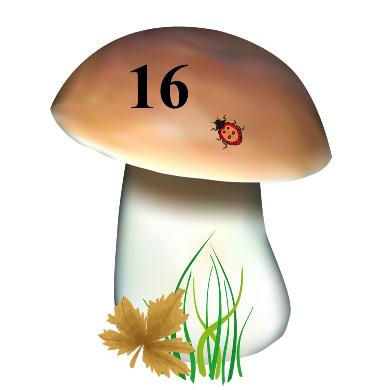 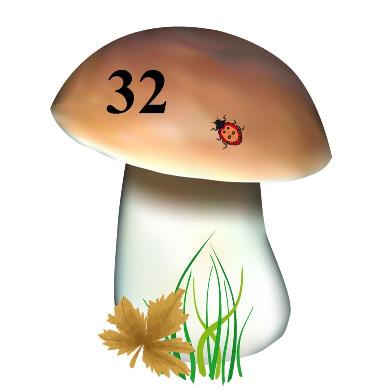 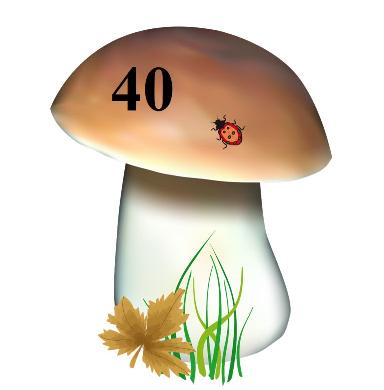 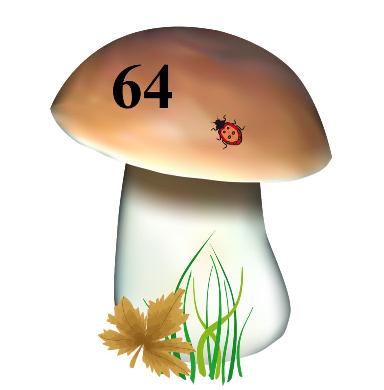 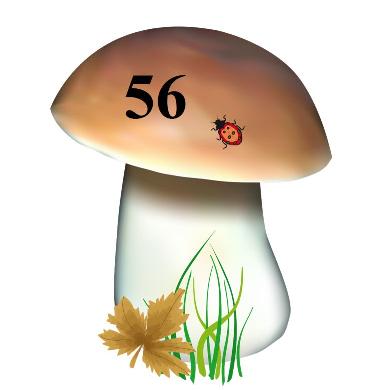 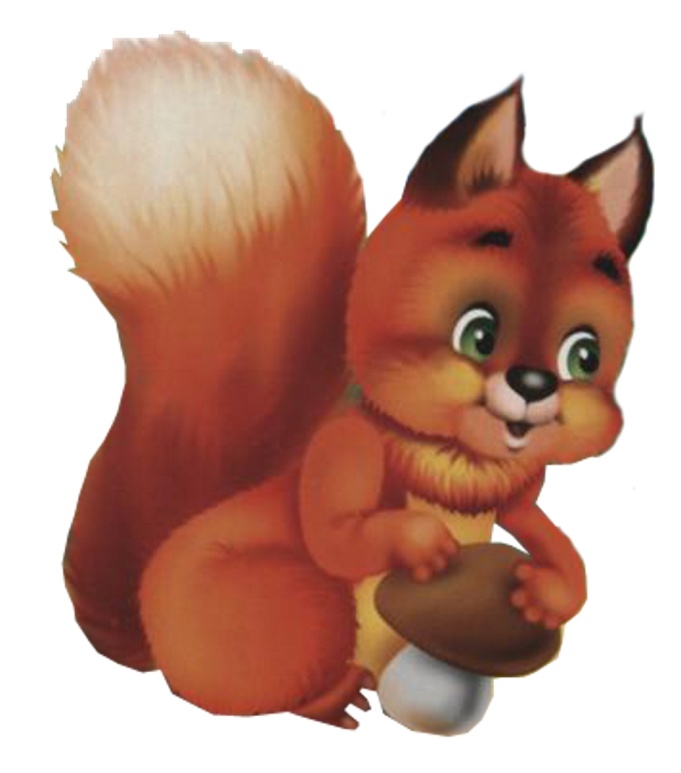 9× 8 =
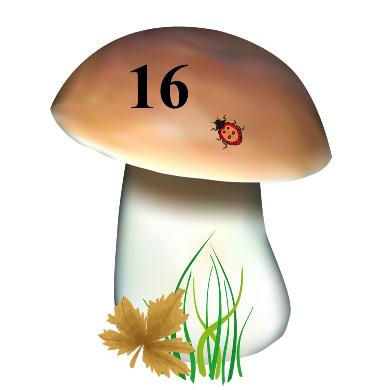 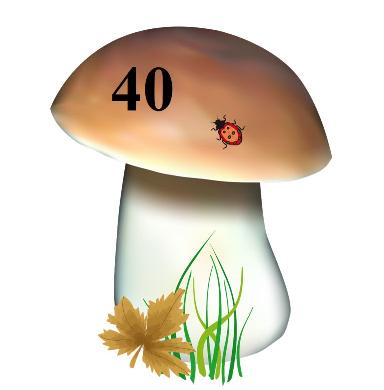 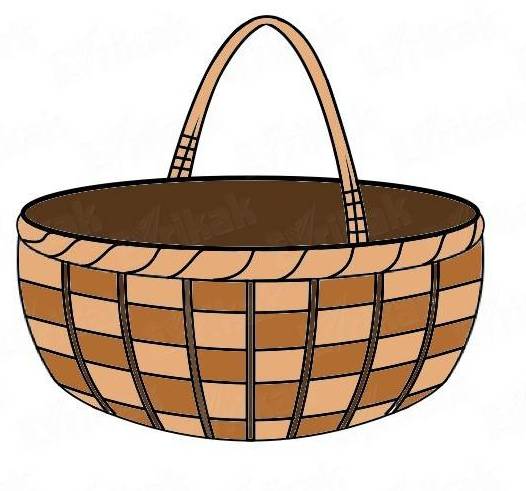 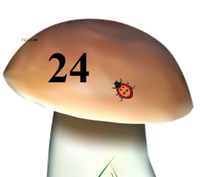 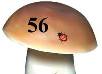 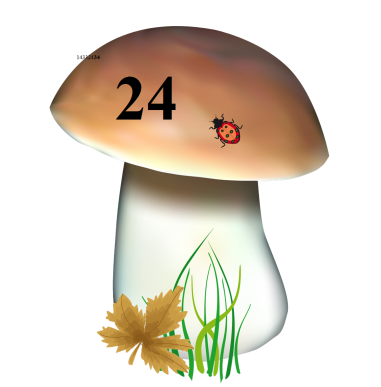 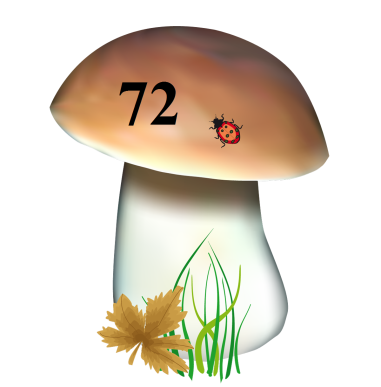 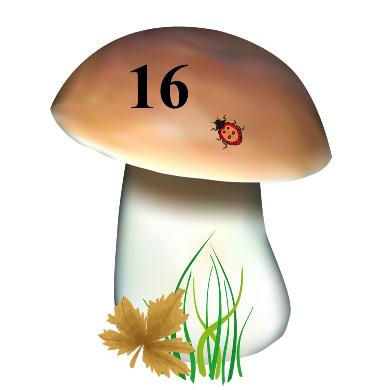 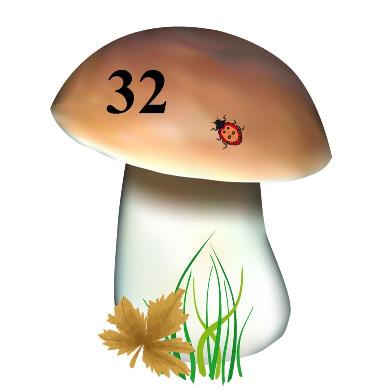 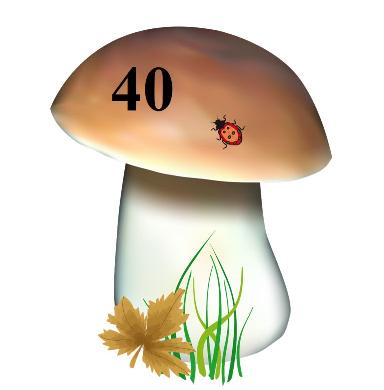 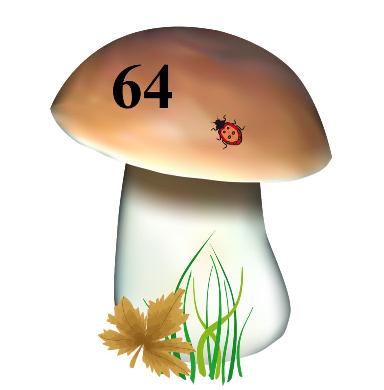 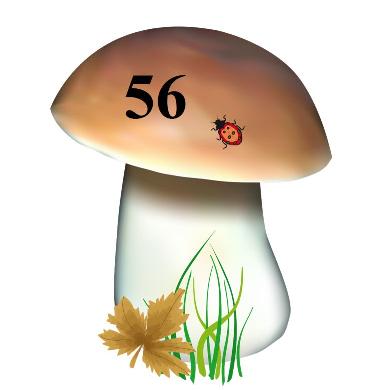 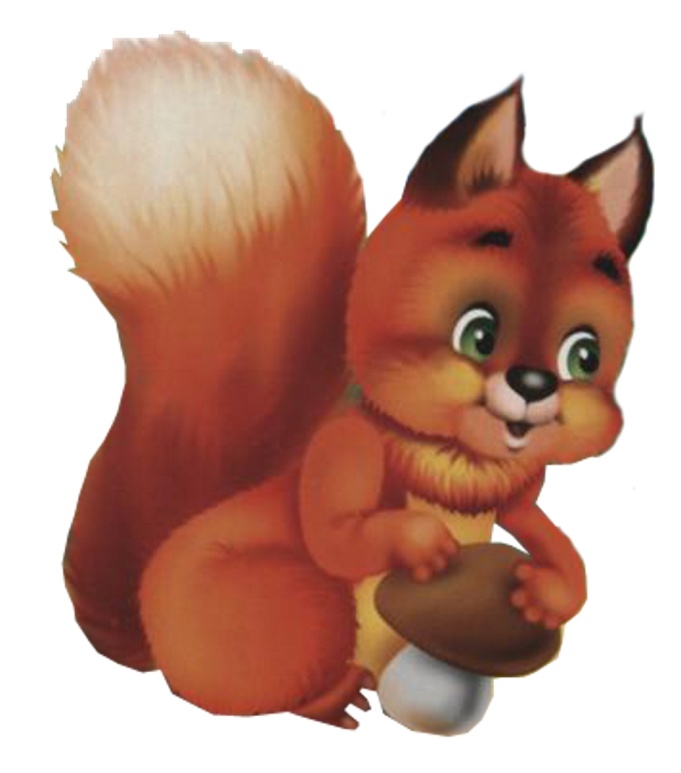 4× 8 =
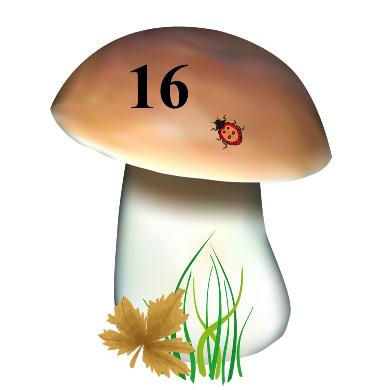 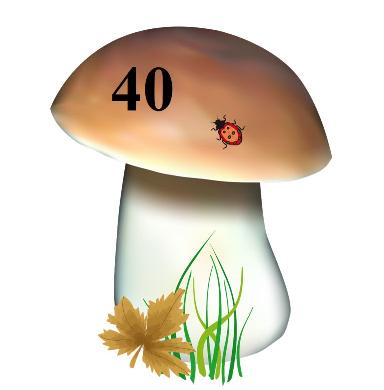 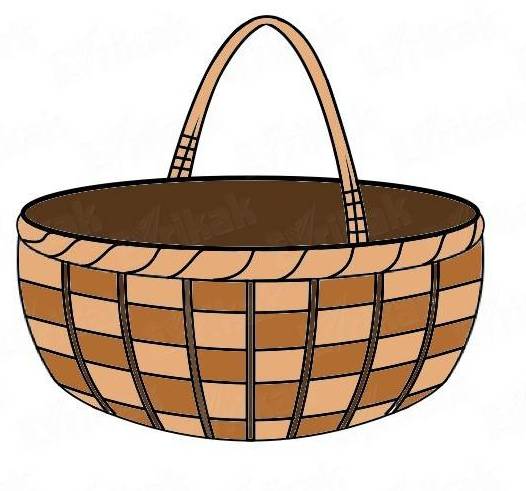 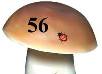 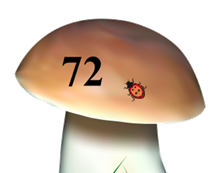 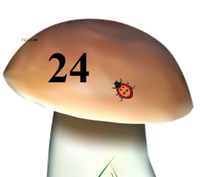 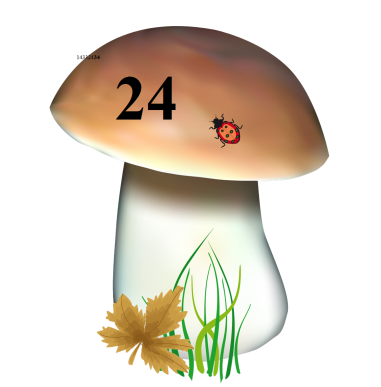 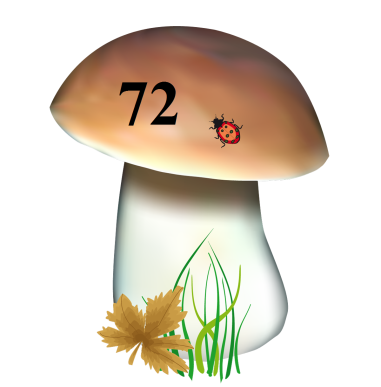 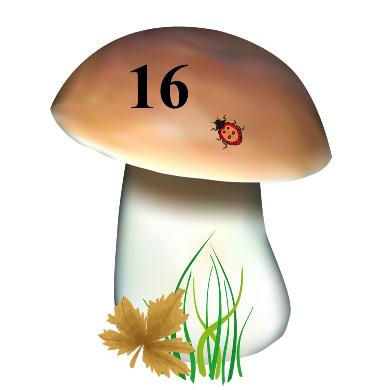 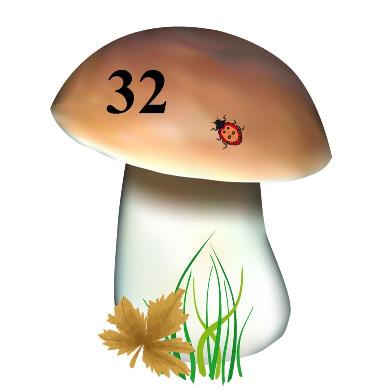 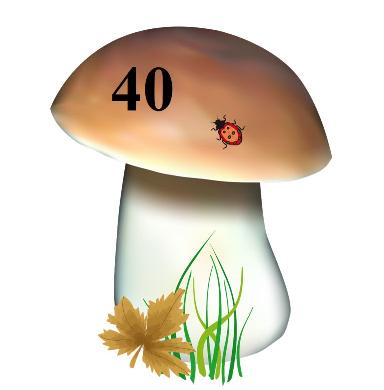 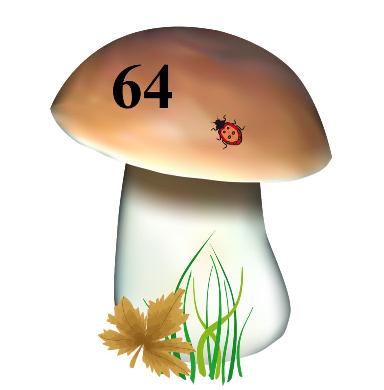 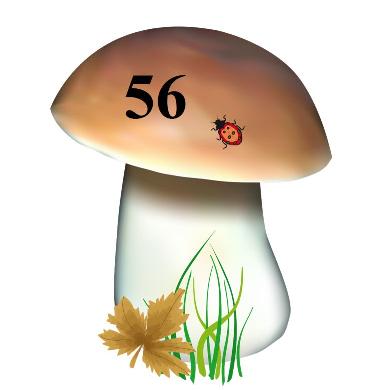 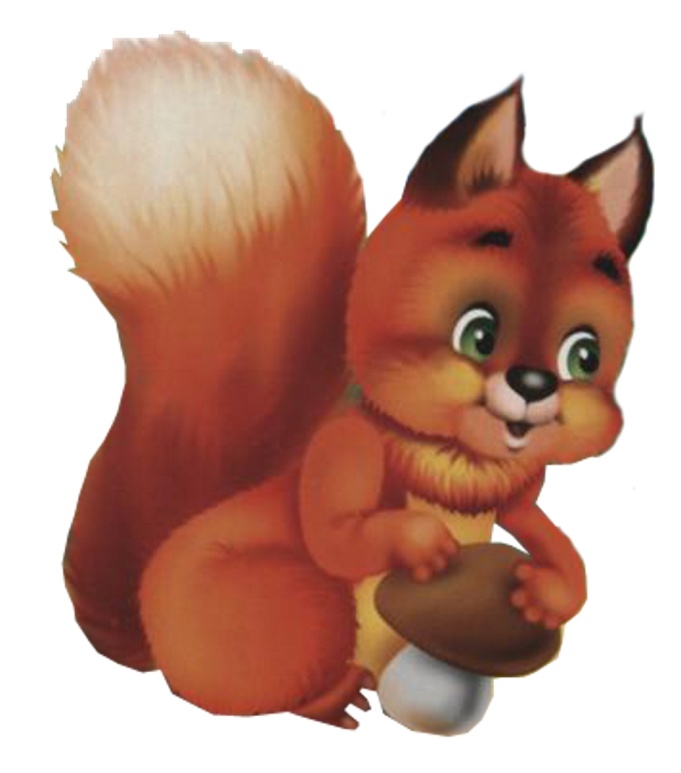 8× 8 =
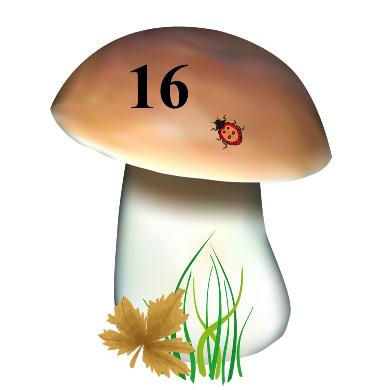 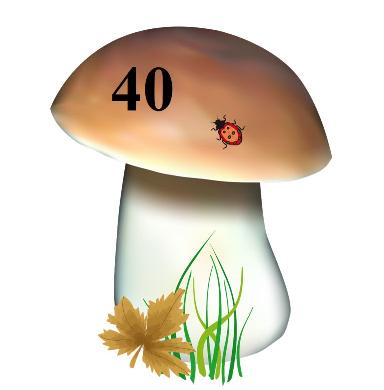 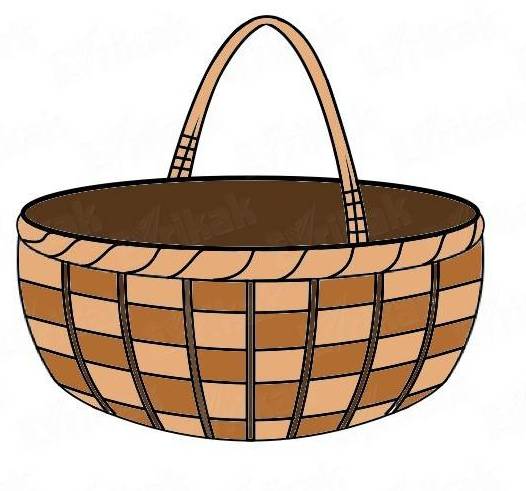 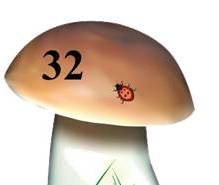 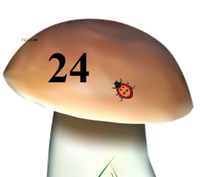 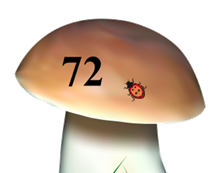 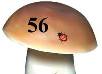 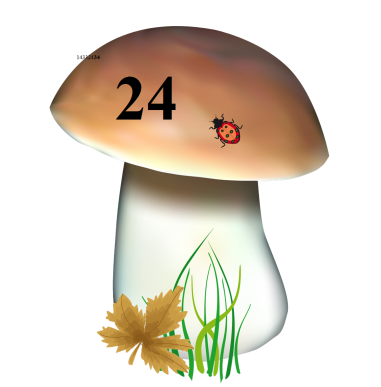 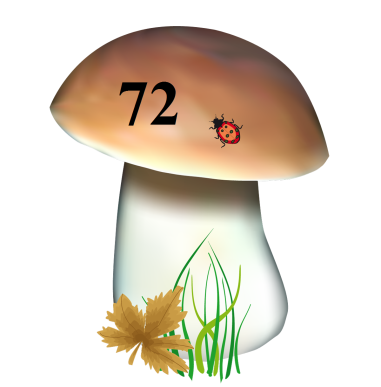 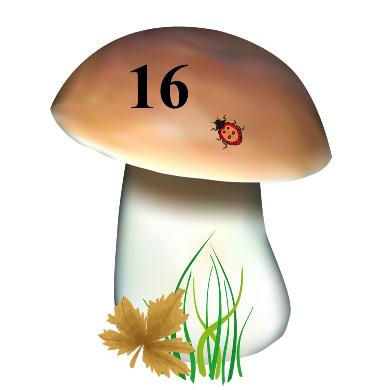 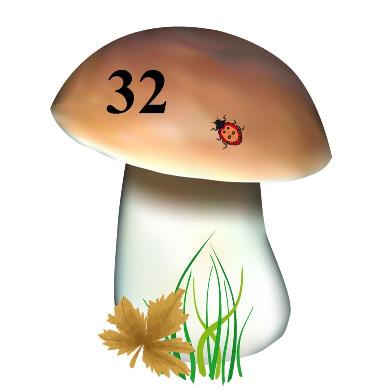 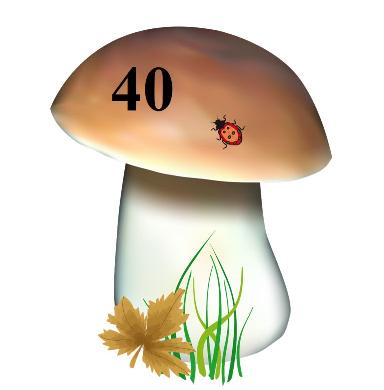 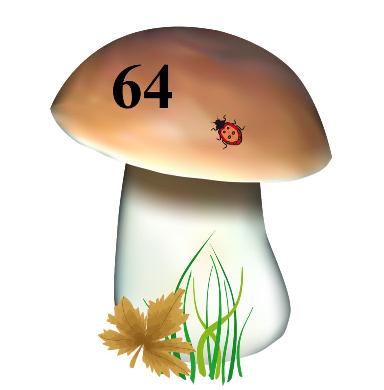 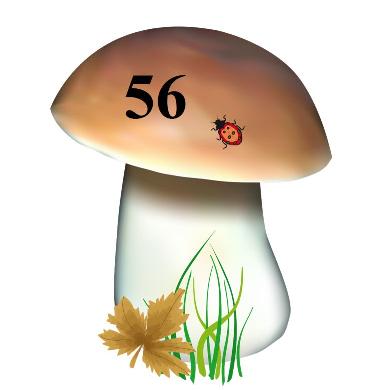 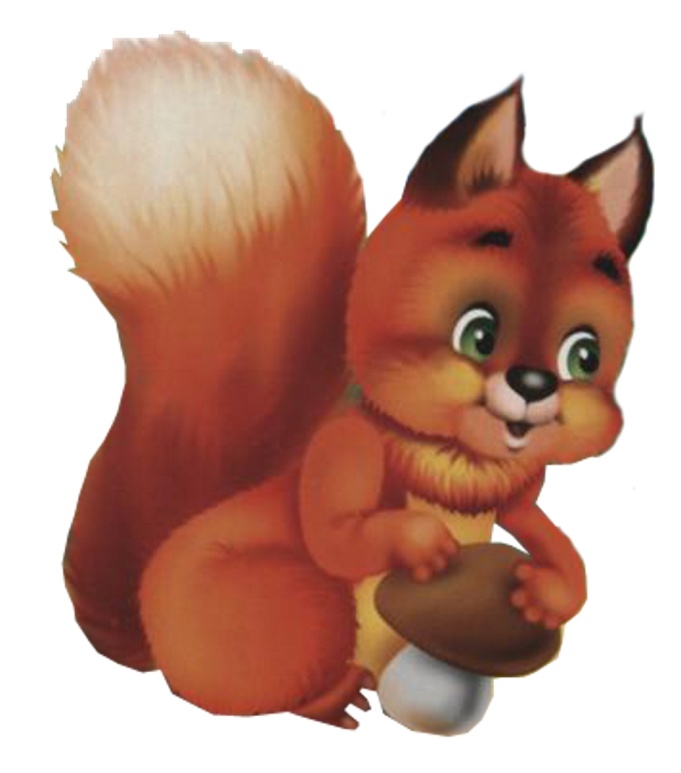 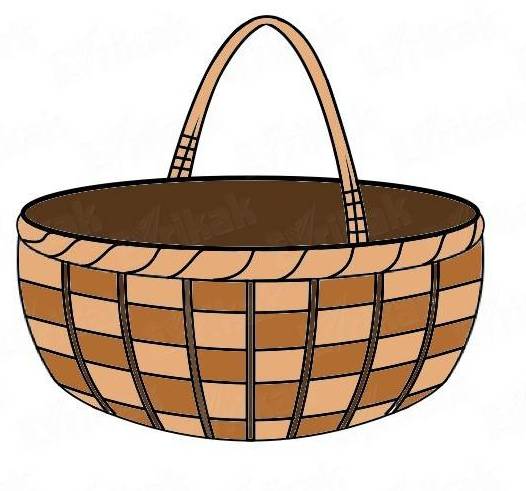 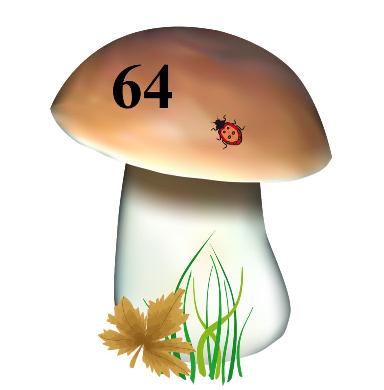 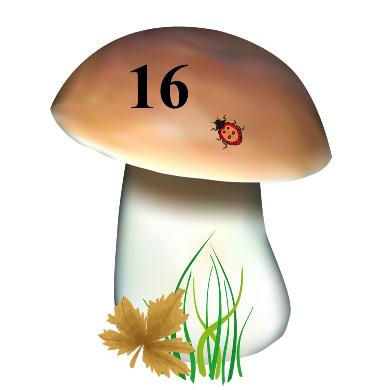 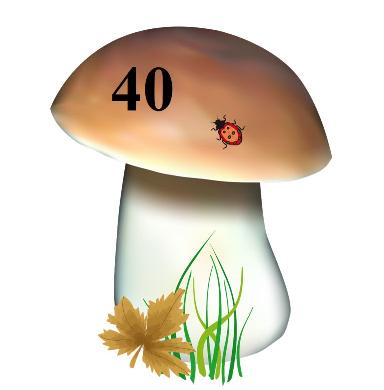 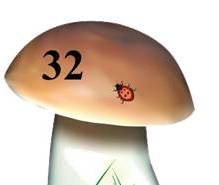 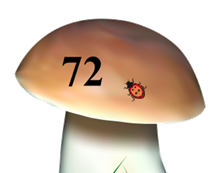 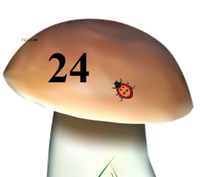 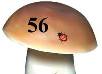 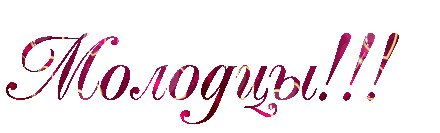